Toán
  Tiết 100:   Giới thiệu biểu đồ hình quạt
KHỞI ĐỘNG
Tất cả các bán kính của một hình tròn thì:
A. Luôn lớn hay nhỏ hơn nửa còn lại.
B. Luôn bằng nhau.
C. Luôn bằng đường kính.
Trong một hình tròn, tất cả các đường kính:
A. dài gấp 2 lần bán kính.
B. ngắn hơn bán kính 2 lần.
C. Cả A và B đều đúng.
Cho hình tròn có bán kính OA = 2cm. Hỏi đường thẳng AB (đường kính) bằng:
A. 2cm
B. 1cm
2cm
B
A
O
C. 4cm
Muốn tính chu vi của hình tròn, ta:
A. Lấy đường kính nhân với số 3,14.
B. 2 lần bán kính nhân với số 3,14.
C. A và B đều đúng.
Tính chu vi hình tròn có đường kính là 8cm.
A. 25,12cm.
B. 50,24cm.
C. 50,24m.
Muốn tính diện tích của hình tròn ta lấy bán kính nhân với bán kính rồi nhân với số 3,14. Tính diện tích hình tròn có bán kính 2cm.
C. 12,56cm.
Ở lớp 4, các em đã được học các loại biểu đồ nào?
BIỂU ĐỒ HÌNH CỘT
BIỂU ĐỒ TRANH
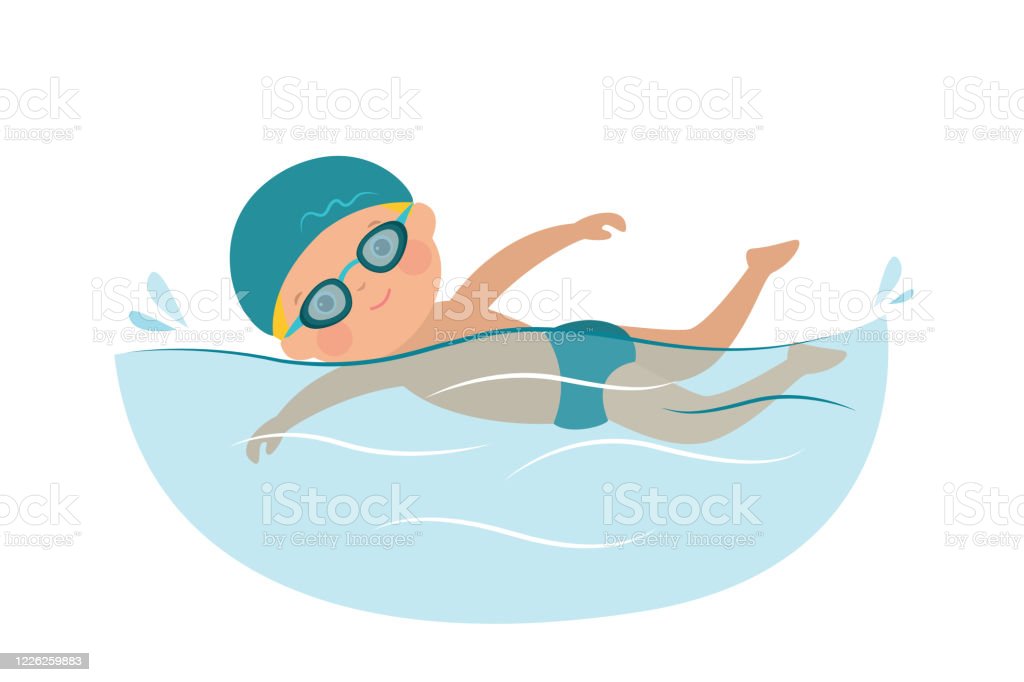 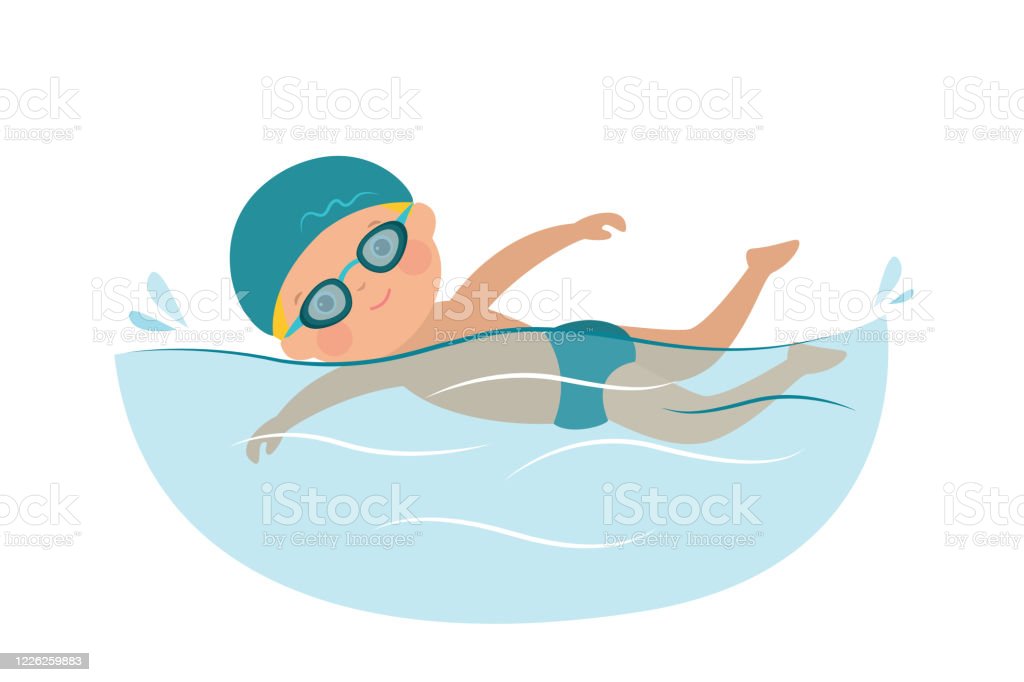 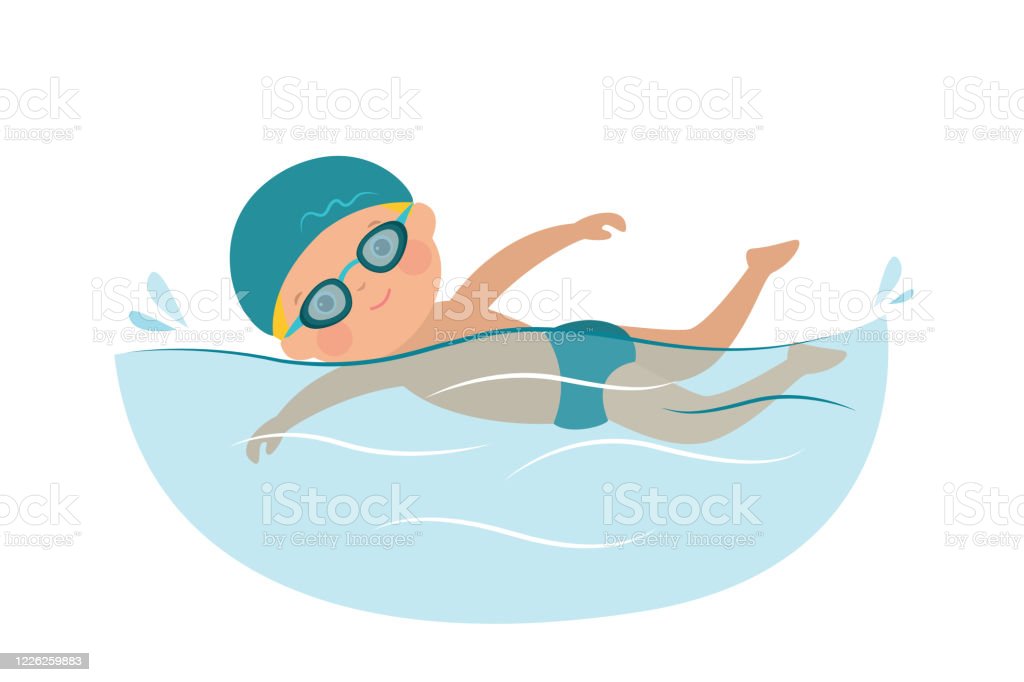 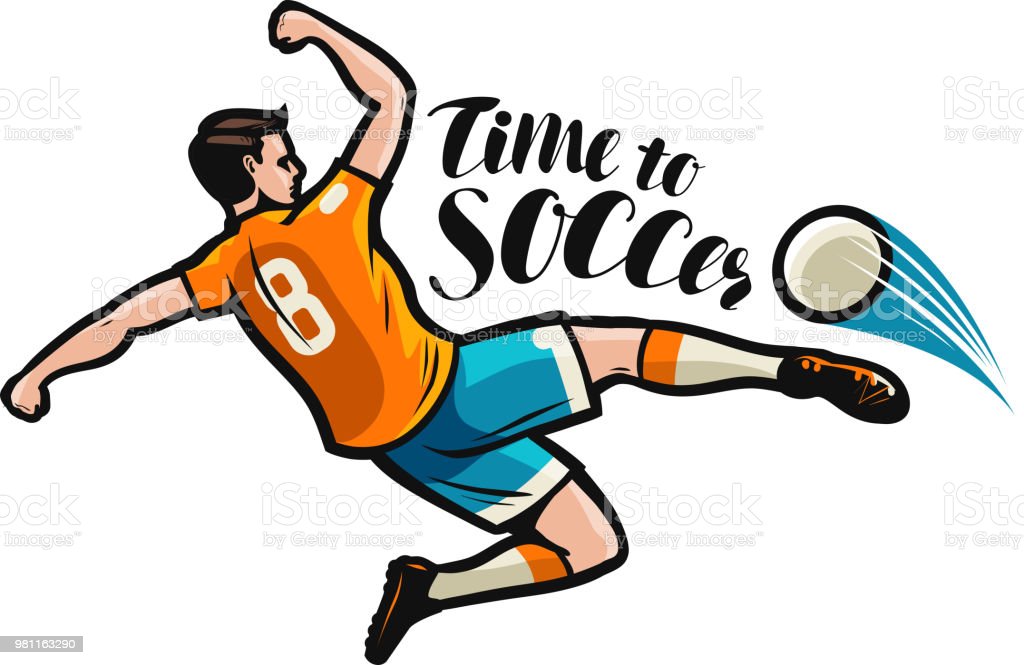 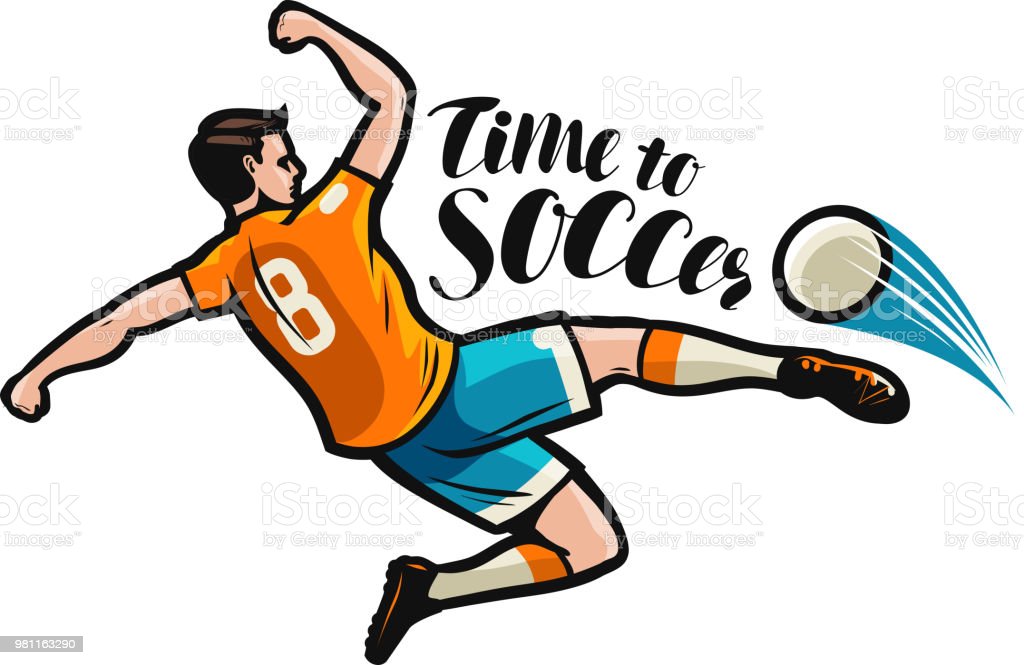 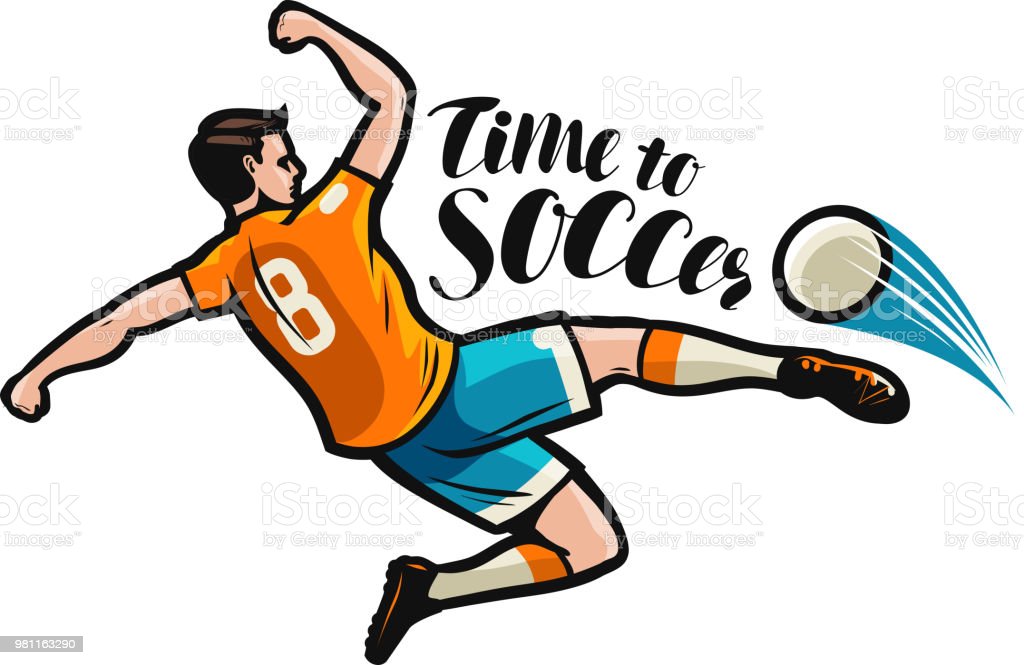 CÁC MÔN THỂ THAO 
KHỐI 5 THAM GIA
Giới thiệu biểu đồ hình quạt
Biểu đồ hình quạt là biểu đồ biểu
 thị trên một hình tròn, các phần biểu diễn có dạng hình quạt gọi là biểu đồ hình quạt. Người ta thường dùng biểu đồ hình quạt để so sánh các phần trăm của cùng một đại lượng.
ĐỌC BÀI VÀ TÌM HIỂU
a) Ví dụ 1:
Nhìn vào biểu đồ ta biết:
Hình vẽ bên là biểu đồ hình quạt cho biết tỉ số phần trăm các loại sách trong thư viện của một trường tiểu học.
Có 50% số sách là truyện thiếu nhi;
Có 25% là sách giáo khoa; 
Có 25% là các loại sách khác.
b) Ví dụ 2: Biểu đồ hình quạt dưới đây cho biết tỉ lệ số phần trăm học sinh tham gia các môn thể thao của lớp 5C. Biết rằng lớp 5C có 32 học sinh, hỏi có bao nhiêu bạn tham gia môn Bơi ?
Nhìn vào biểu đồ ta thấy có 12,5% học sinh tham gia môn Bơi.
Vậy số học sinh tham gia môn Bơi là:
      32 × 12,5 : 100 = 4 (học sinh)
Bài 1. (SGK/102)
Kết quả điều tra về sự ưa thích các loại màu sắc của 120 học sinh được cho trên biểu đồ hình quạt bên. Hãy cho biết có bao nhiêu học sinh:
                           a) Thích màu xanh ?
                           b) Thích màu đỏ ?
                           c) Thích màu trắng ?
                           d) Thích màu tím  ?
120 : 100 × 40 = 48 (học sinh)
120 : 100 × 25 = 30 (học sinh)
120 : 100 × 20 = 24 (học sinh)
120 : 100 × 15 = 18 (học sinh)
Bài 2. (SGK/102)
Biểu đồ bên nói về kết quả học tập của học sinh ở một trường tiểu học:
Học sinh giỏi
Có 17,5% số học sinh là HS giỏi.
Học sinh khá
Có 60% số học sinh là HS khá.
Học sinh trung bình
Có 22,5% số học sinh là HS trung bình.
Hãy đọc tỉ số phần trăm của học sinh giỏi, học sinh khá và học sinh trung bình trên biểu đồ.
Trong vườn trồng bốn loại cây ăn quả, biểu đồ hình quạt cho biết tỉ số phần trăm của bốn loại cây đó. Đọc số liệu trên biểu đồ  đúng ghi Đ, sai ghi S vào ô trống:
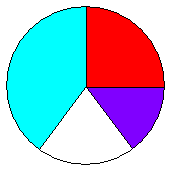 1. Cây cam chiếm 20% số cây trong vườn.
Cây bưởi 25%
S
Cây cam 40%
2. Cây bưởi và cây ổi chiếm 40% số cây trong vườn.
Cây ổi 15%
Đ
Cây nhãn 20%
3. Cây cam và cây nhãn chiếm 60% số cây trong vườn.
Đ
Nêu tác dụng của biểu đồ hình quạt?
Biểu đồ hình quạt dùng để biểu diễn tỉ số phần trăm của các giá trị đại lượng so với tổng thể.
CHUẨN BỊ BÀI: LUYỆN TẬP VỀ DIỆN TÍCH